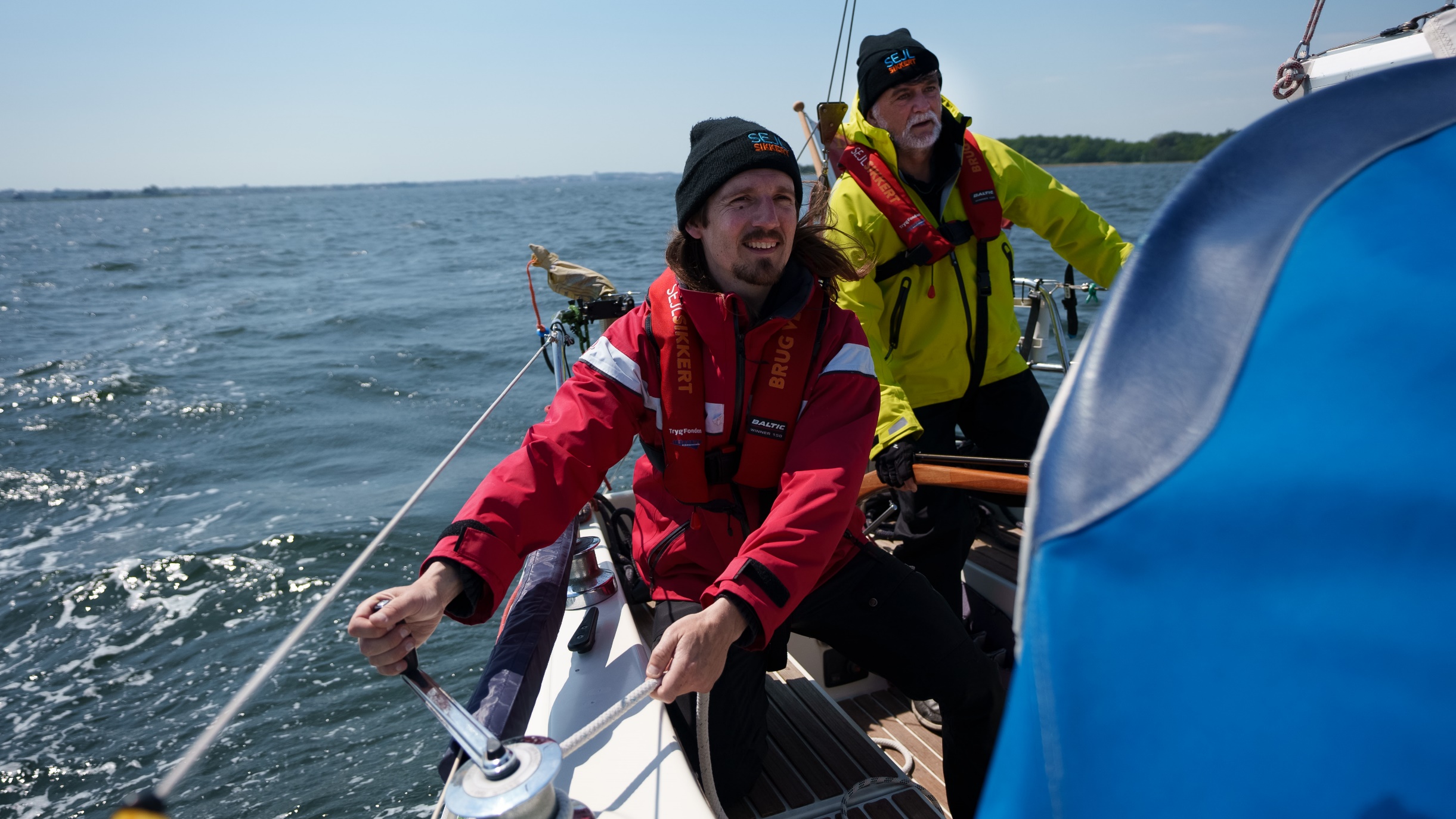 SEJLSIKKERT Sikkerhed i klubbenSten Emborg &Sune Abelgren Olsen
SEJLSIKKERT
FormålMindske antallet af drukneulykker og alvorlige hændelser ved fritidssejlads.
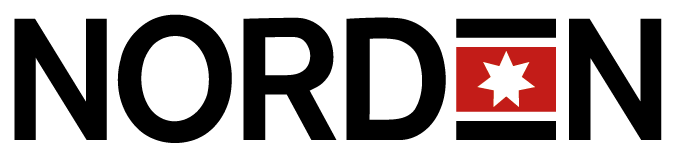 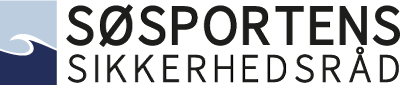 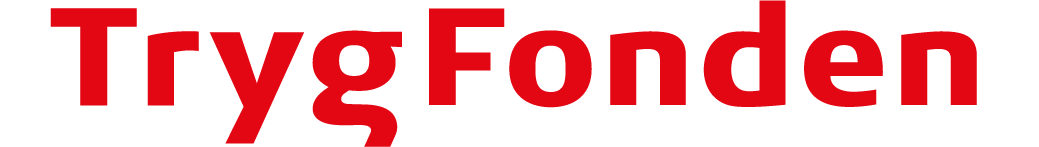 [Speaker Notes: Sune]
Det laver vi
Netværksindsats
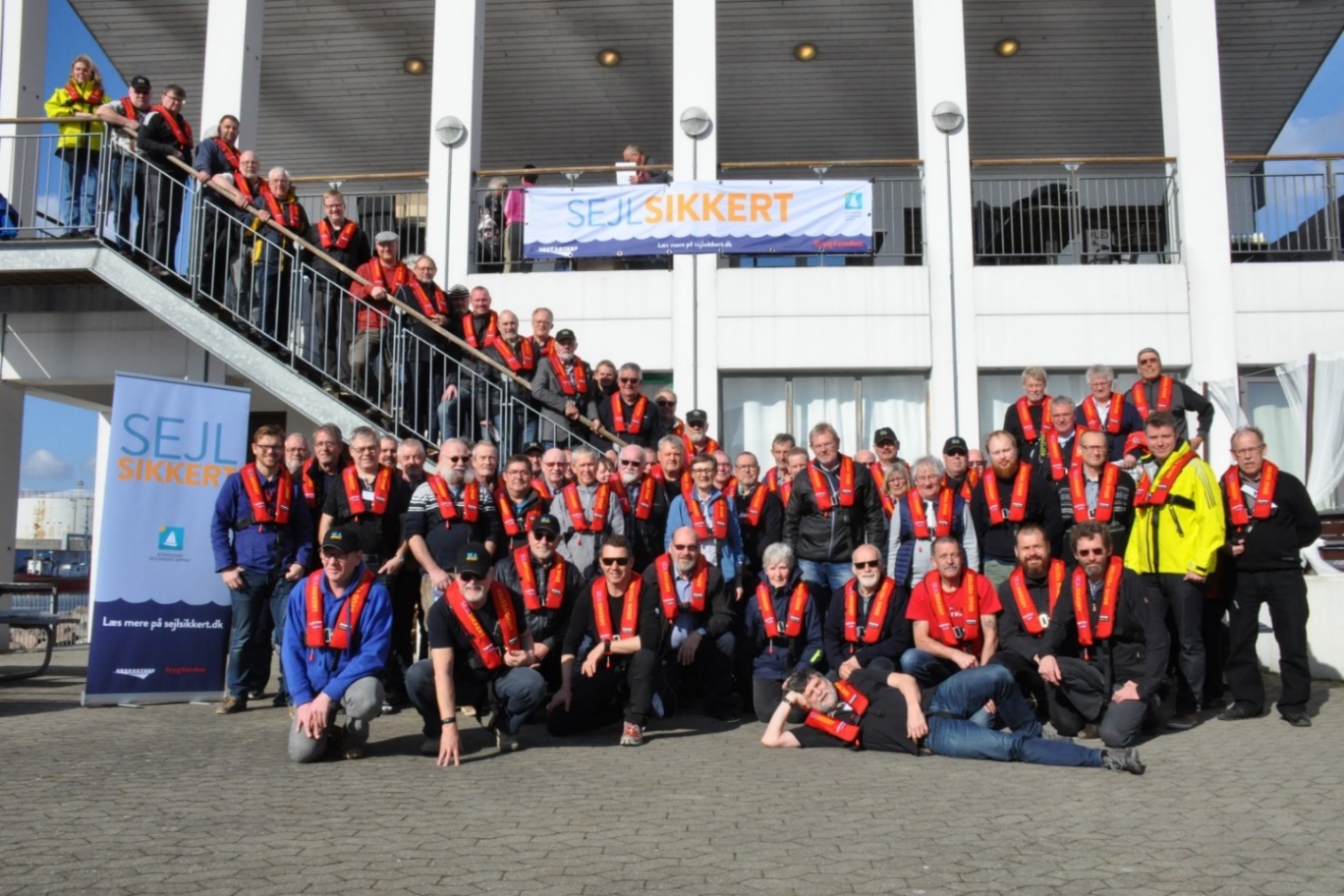 460 ambassadører
27 instruktører
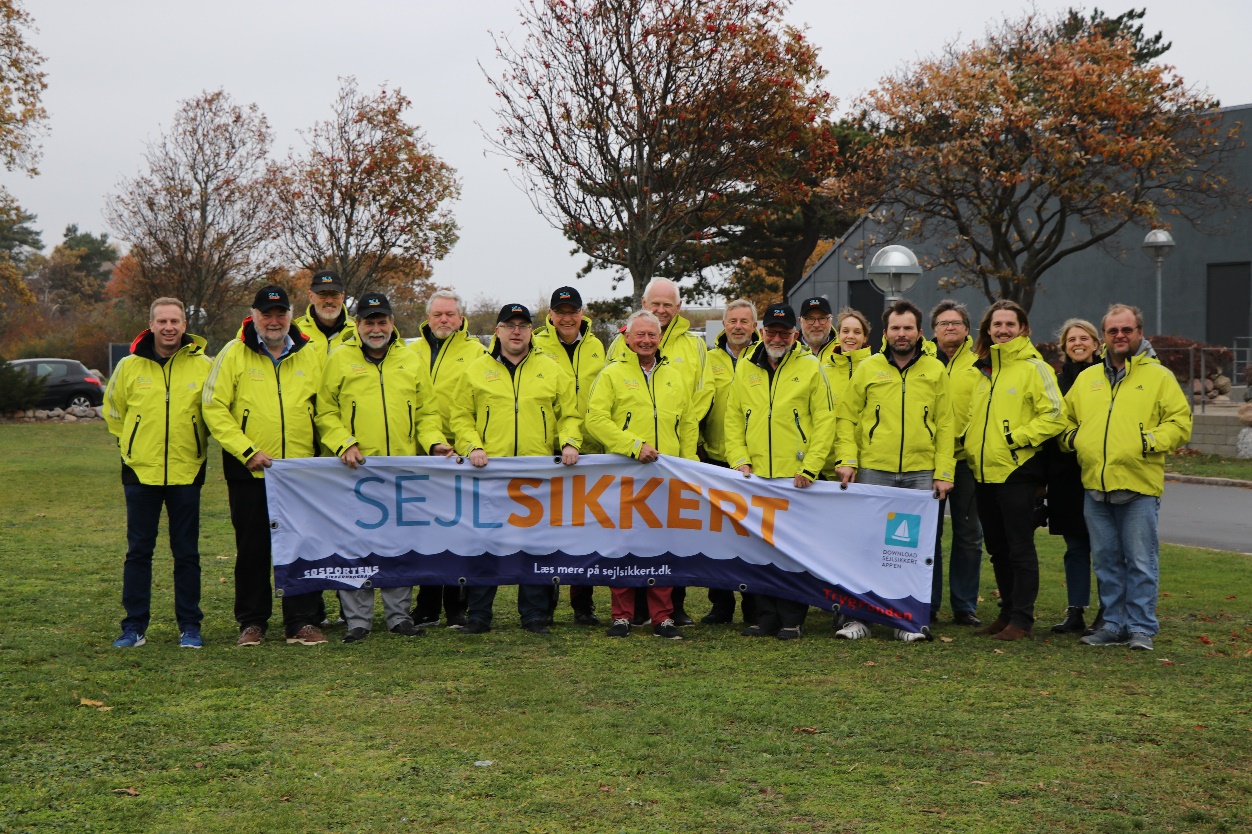 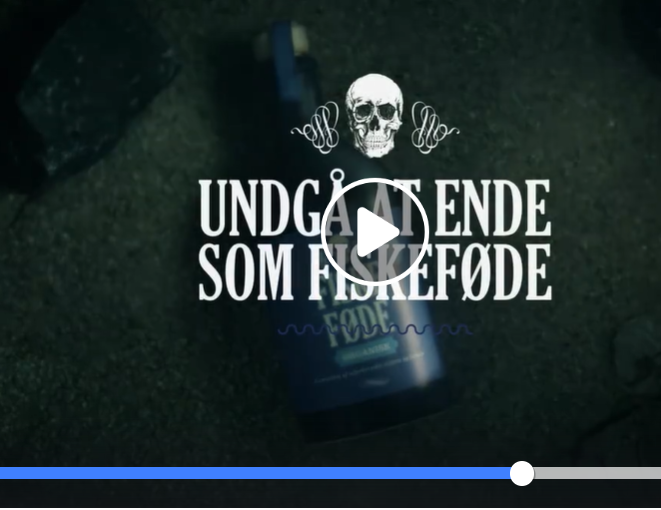 Det laver vi
Temakampagner
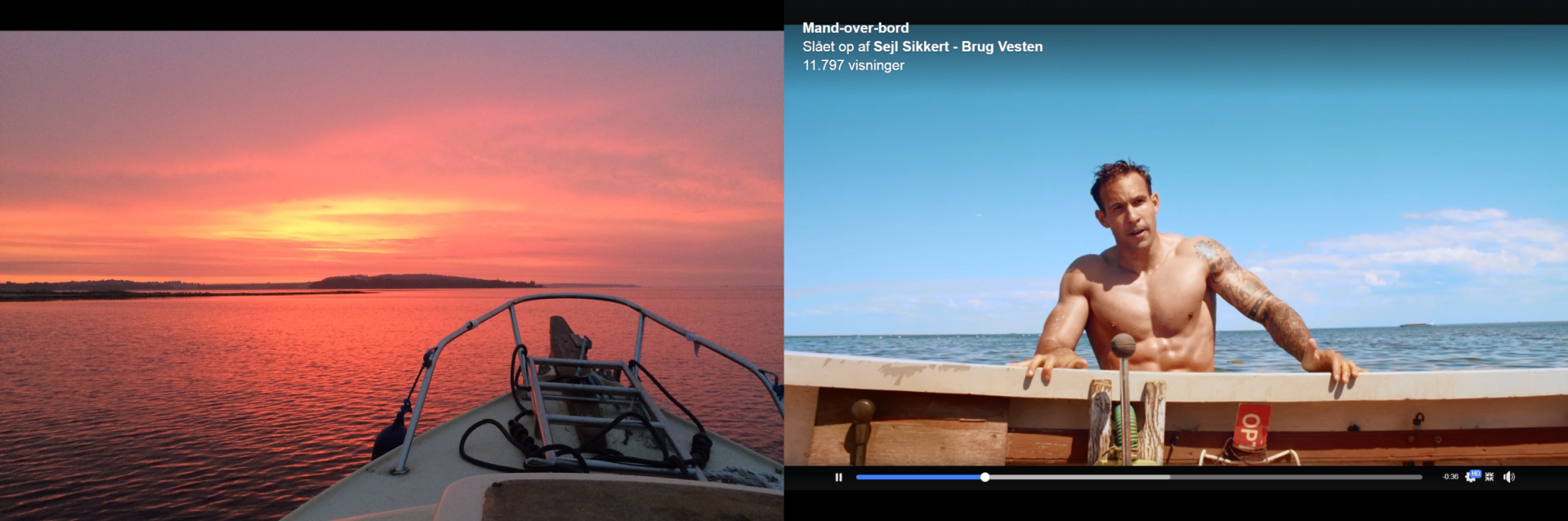 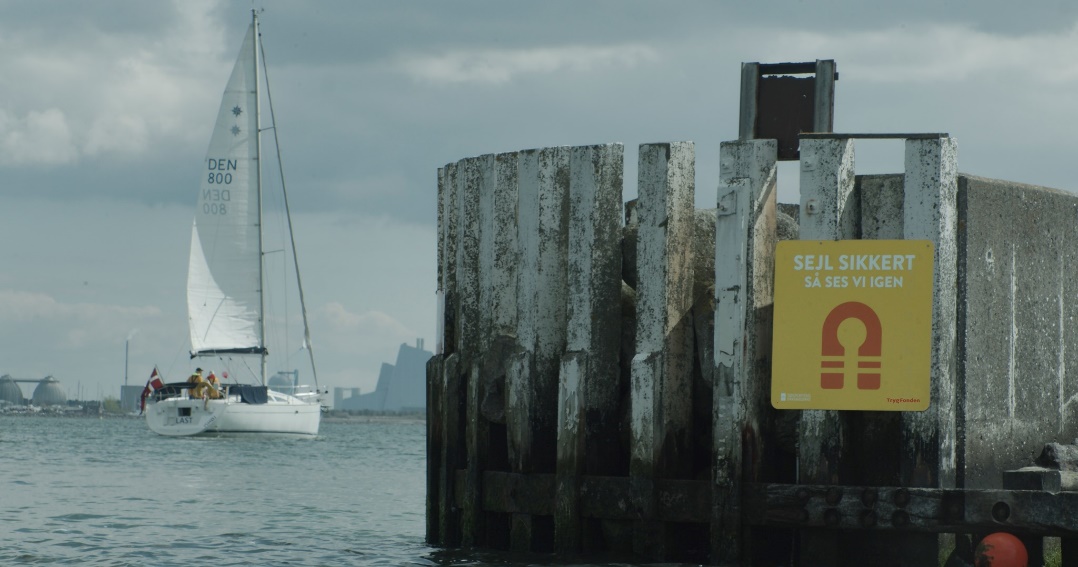 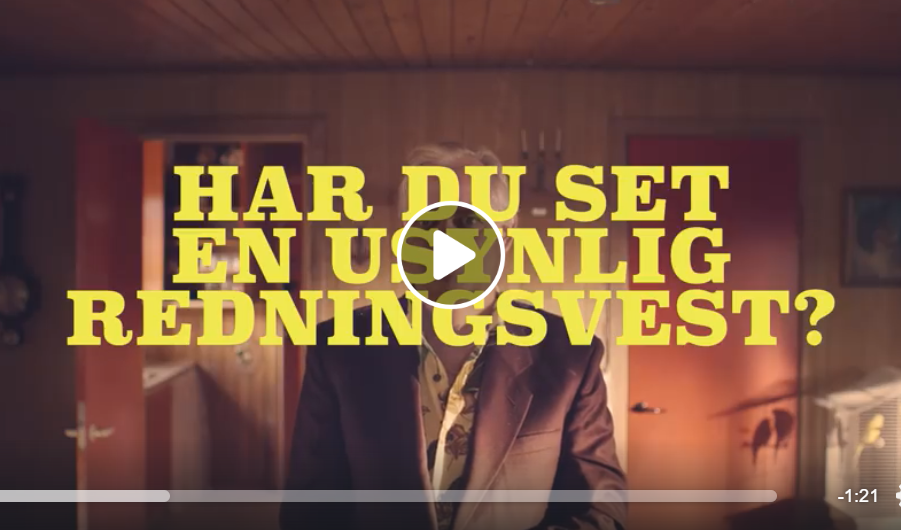 Det laver vi
Sikkerhedsmaterialer
Digitale materialer
Fysiske materialer
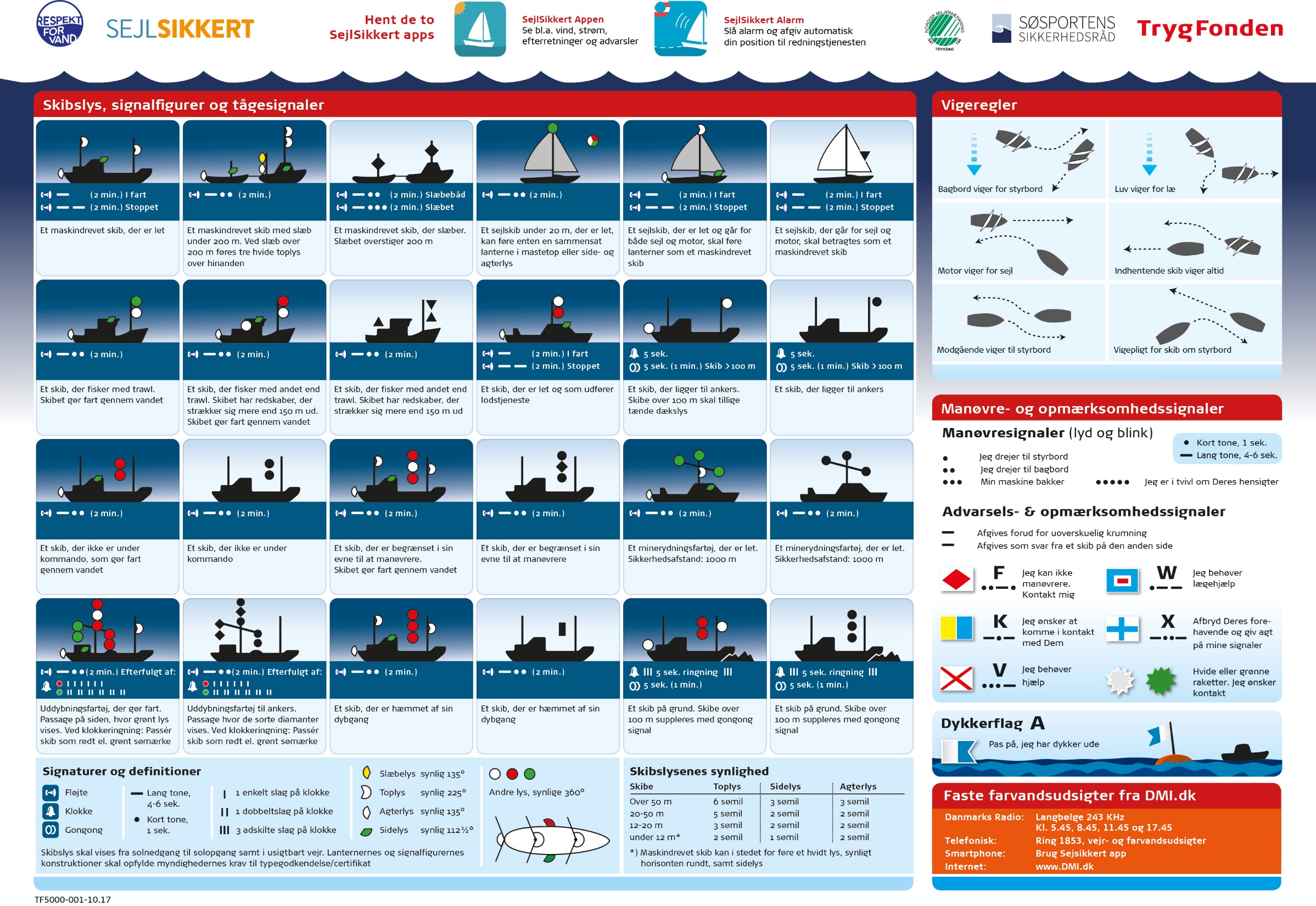 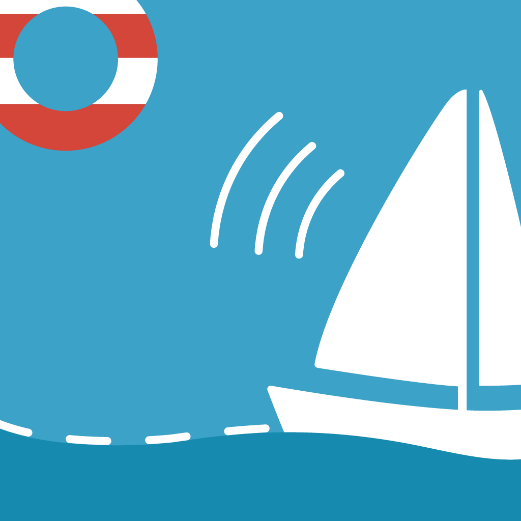 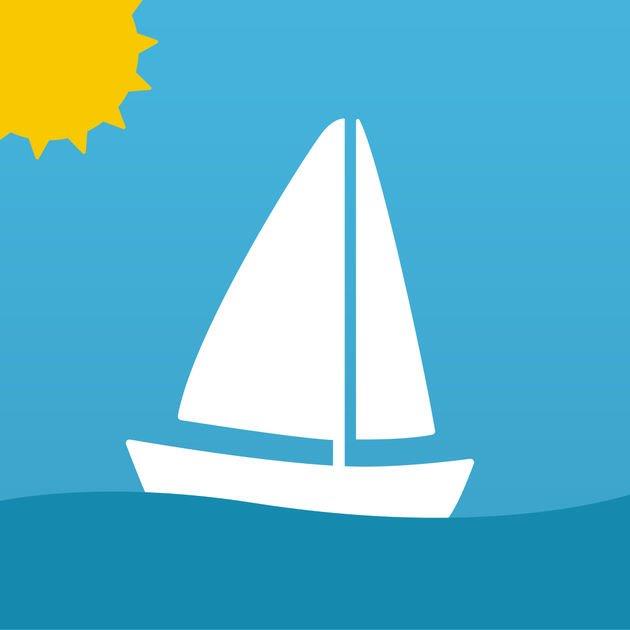 SEJLSIKKERT
Hvordan tager din klub ansvar for den lokale sikkerhedskultur?

Nævn et konkret eksempel
[Speaker Notes: Sten]
Om konceptet
Anbefalingerne 
er legoklodser
Igangsættende 
inspiration
Let at gå til
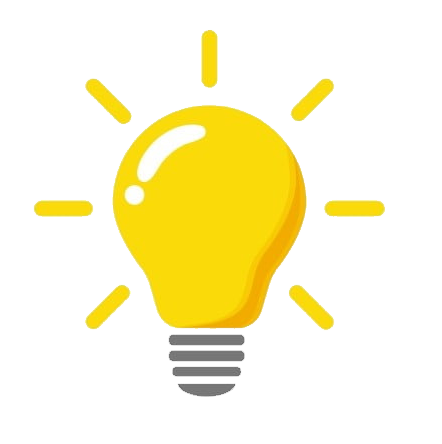 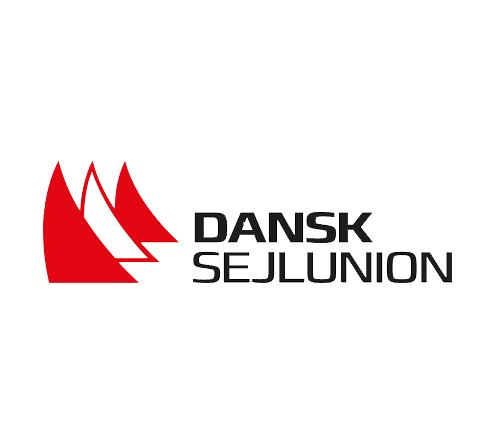 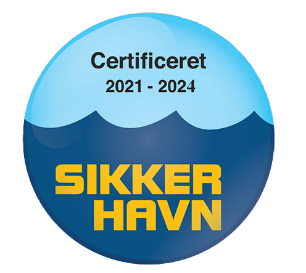 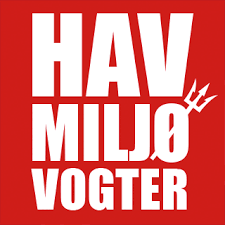 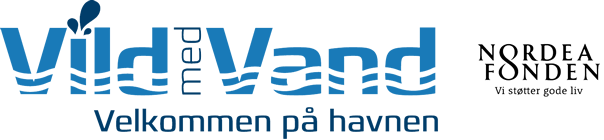 SEJLSIKKERT
[Speaker Notes: Vi værdsætter alle klubber som går første step = besøg af SejlSikkert-instruktør


Argumenter til 1)
Ikke alle nye på vandet uddanner sig
Ikke alle uddannelser har dybdegående fokus på sikkerhed

Argumenter til 2)
Flere klubber udtrykker en bekymring for, at de nye sejlere mister interessen hurtigt igen og/eller forbliver ”passive” medlemmer, som ikke tager del i klublivet. Derved får klubberne ikke udnyttet muligheden i opretholde den ”fødekæde”, som skal sikre klubbens fremtid. 70% af Dansk Sejlunions klubber udtrykker, at deres største udfordring er at sikre frivillige nok til at tage sig af klubbens drift.]
Baggrund
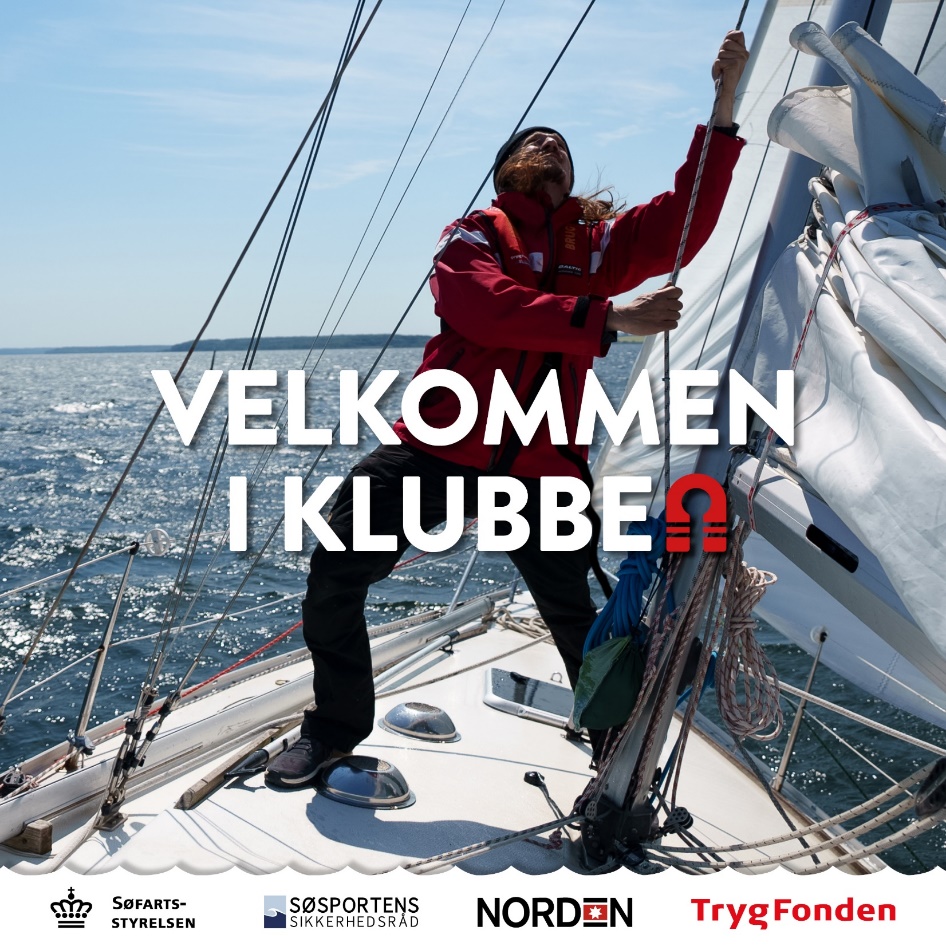 Nye tider – vandet er varmt!
Interessen for vandaktiviteter er i kraftig fremgang.

Udfordringen
Hvordan sikrer vi, at de nye på vandet får sikkerhed med i bagagen fra starten?
[Speaker Notes: 70% af Dansk Sejlunions klubber udtrykker, at deres største udfordring er at sikre frivillige nok til at tage sig af klubbens drift.]
What’s in it for us?
At tage socialt ansvar og vise det!

Nye medlemmer og fastholdelse
Sikkerhed = Tryghed
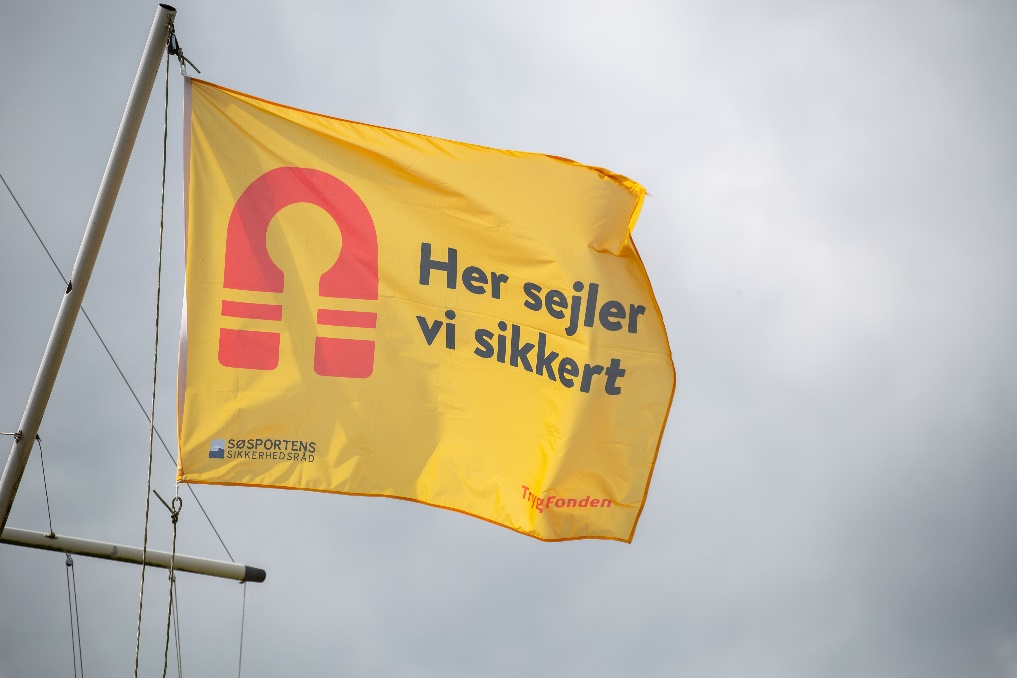 Formål - hvad vil vi?
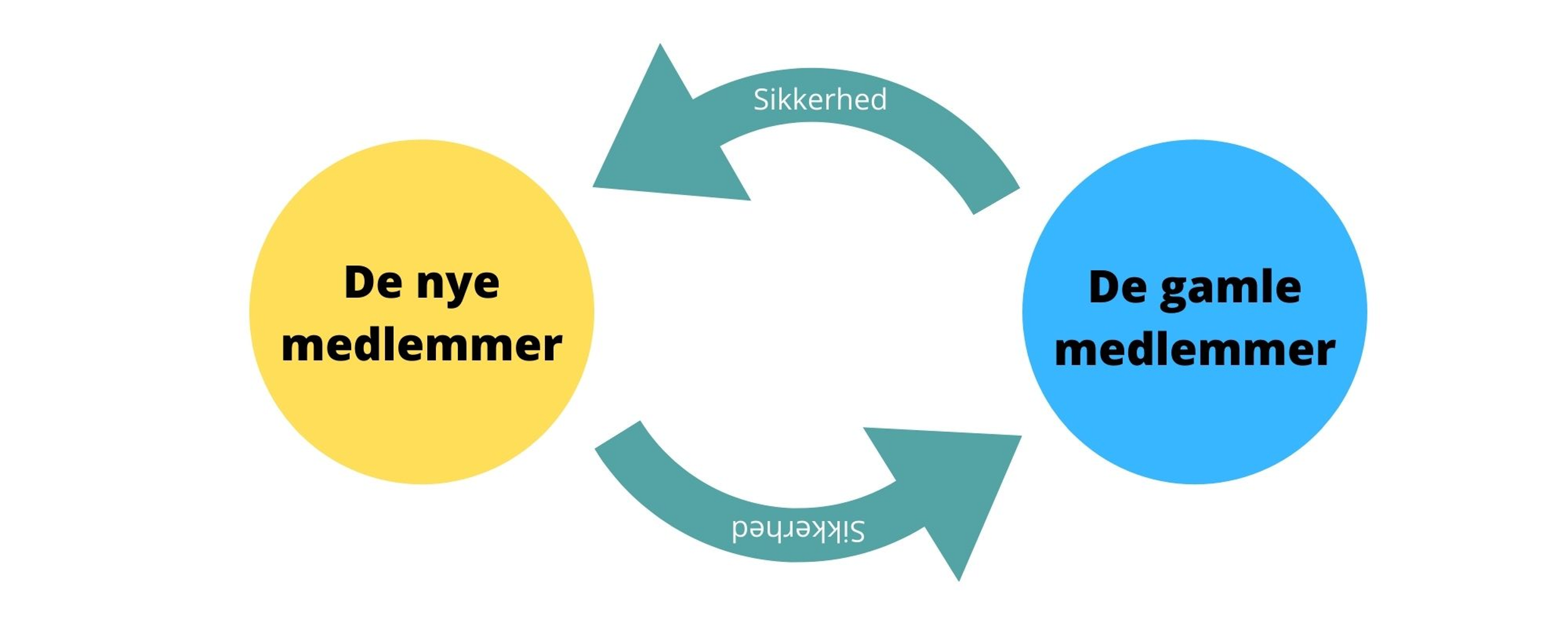 Inviter de nye ind i klubfællesskabet

Skabe bedre sikkerhedskultur i klubben
[Speaker Notes: I klubben kan de gode sikkerhedsvaner dyrkes
	= De nye kan lære af de erfarne.
De nye medlemmer tager sikkerhedskulturen fra ”skolebænken” med ind i klubben.
	= De erfarne kan lære af de nye.


Vi vil gerne have de nye ind i klubberne for det er der vi kan påvirke dem. Det er der den gode sikkerhedskultur dyrkes vi sociale forpligtigelse. = Her Sejler vi SIkkert]
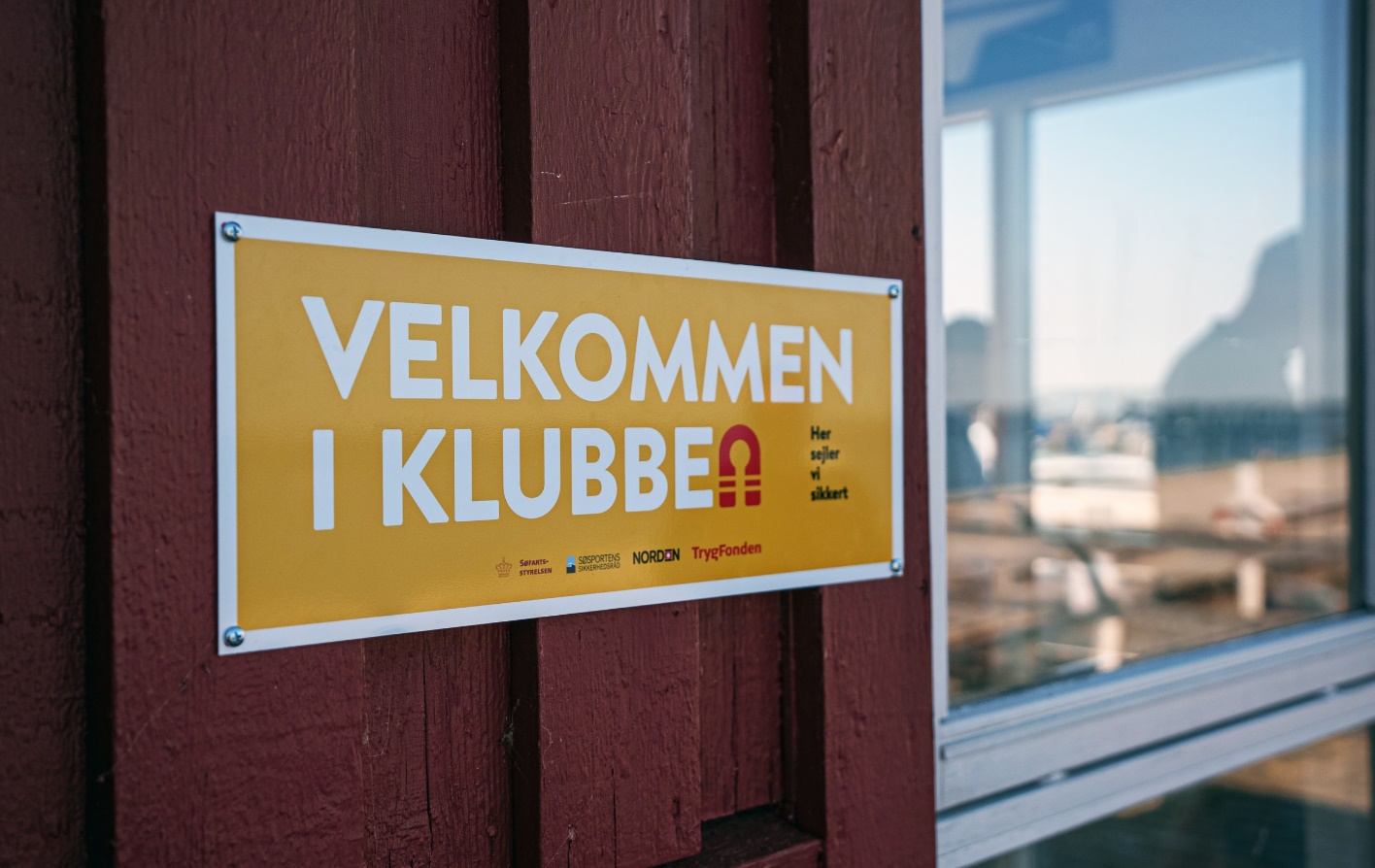 SEJLSIKKERT Få styrket sikkerhedskultur og nye medlemmer
Styrk klubansvaret
Gør sikkerhed til en naturlig del af klubben 
og synliggør det.

Lav et værdisæt for sikkerhed 
Udnævn en SejlSikkert-ambassadør
Opret et sikkerhedsudvalg
Lav arrangementer om sikkerhed
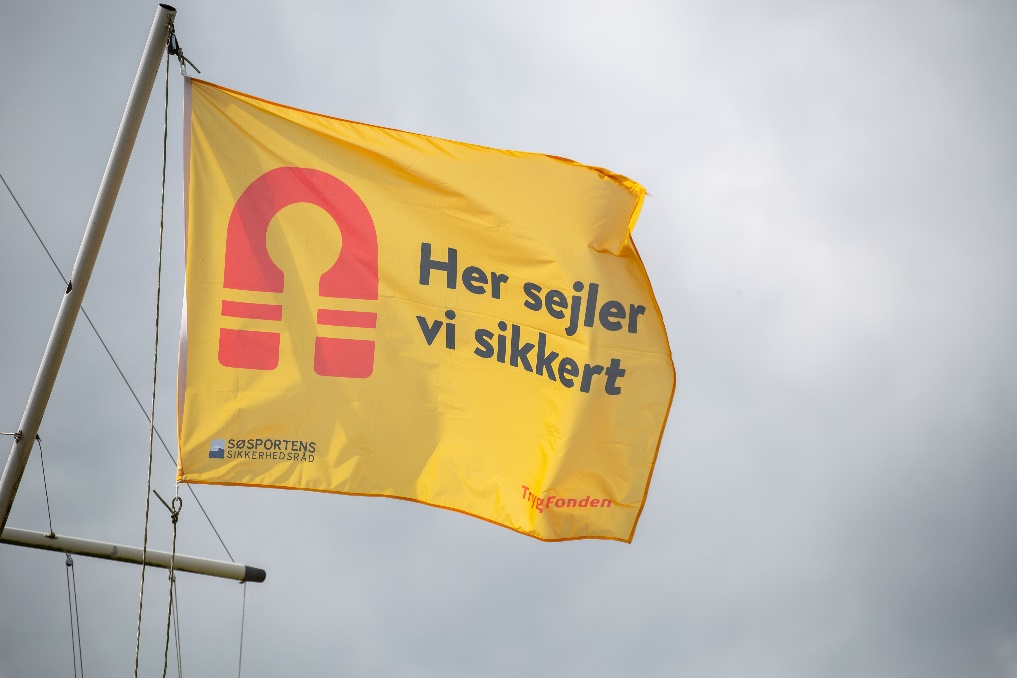 [Speaker Notes: Styrk først fundamentet og vis overfor omverdenen og egne medlemmer, at klubben tager sikkerhed alvorligt.]
Styrk klubansvaret
Lav et værdisæt for sikkerhed
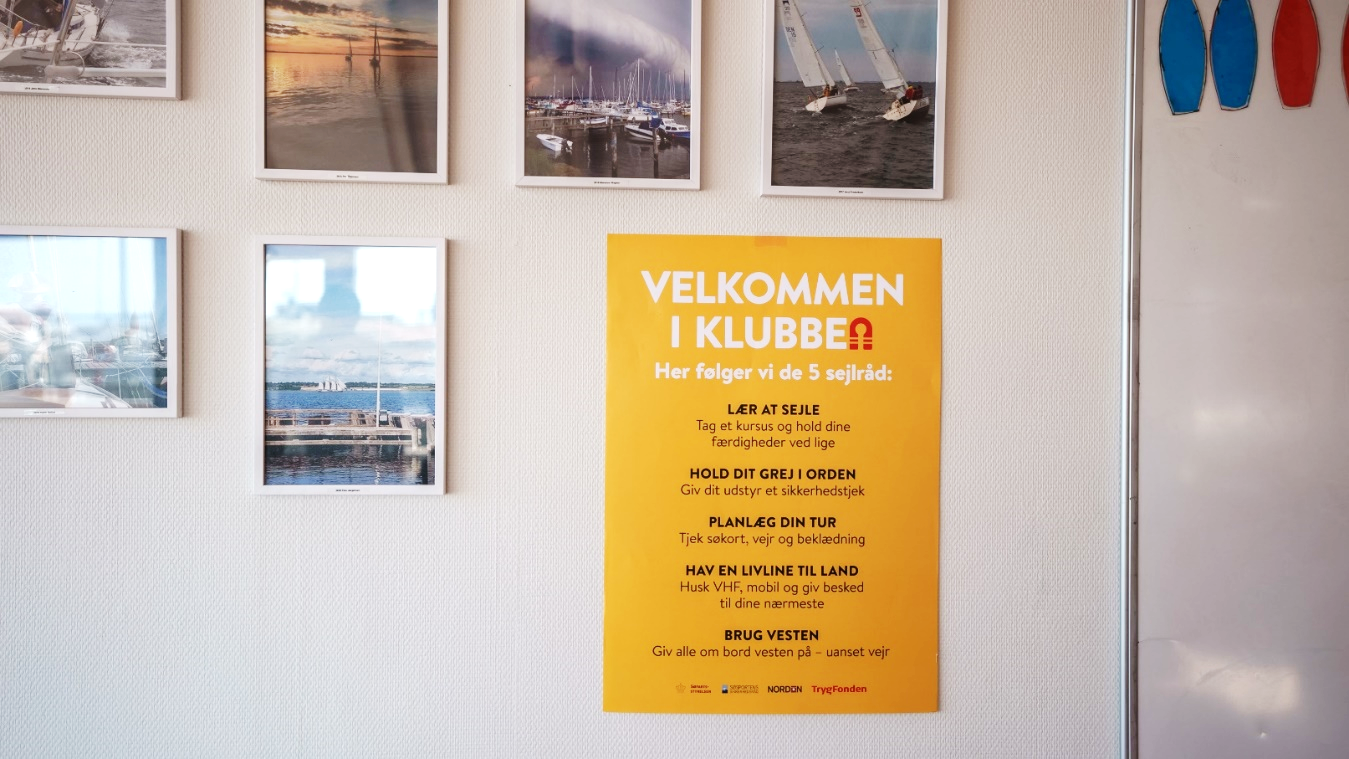 Skriv værdisættet ind i vedtægterne§ Vi tager ansvar for hinandens og egen sikkerhed.

Gør det synligt
Brug SejlSikkert-materialer.
I klublokalet
På havnen
Digitalt: hjemmeside og nyhedsbreve

Diskutér: Hvordan er klubbens holdning til 
sikkerhed synlig på nuværende tidspunkt?
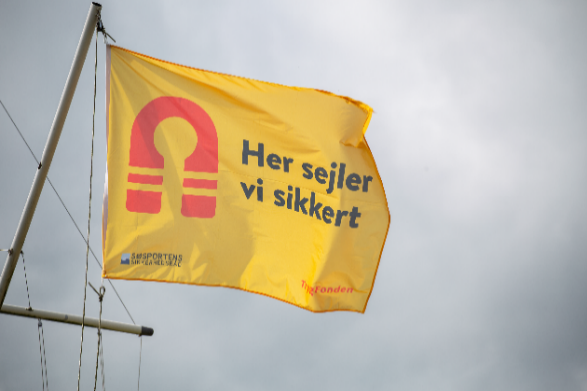 Styrk klubansvaret
Udnævn en SEJLSIKKERT-ambassadør
Kontaktperson til Søsportens Sikkerhedsråd

Positivt og synligt forbillede lokalt
Får redningsvest, kasket og andet personligt udstyr.

Opsætning og uddeling af SEJLSIKKERT-materialer

Arrangere aktiviteter med fokus på sikkerhed
Evt. sammen med SejlSikkert-instruktør
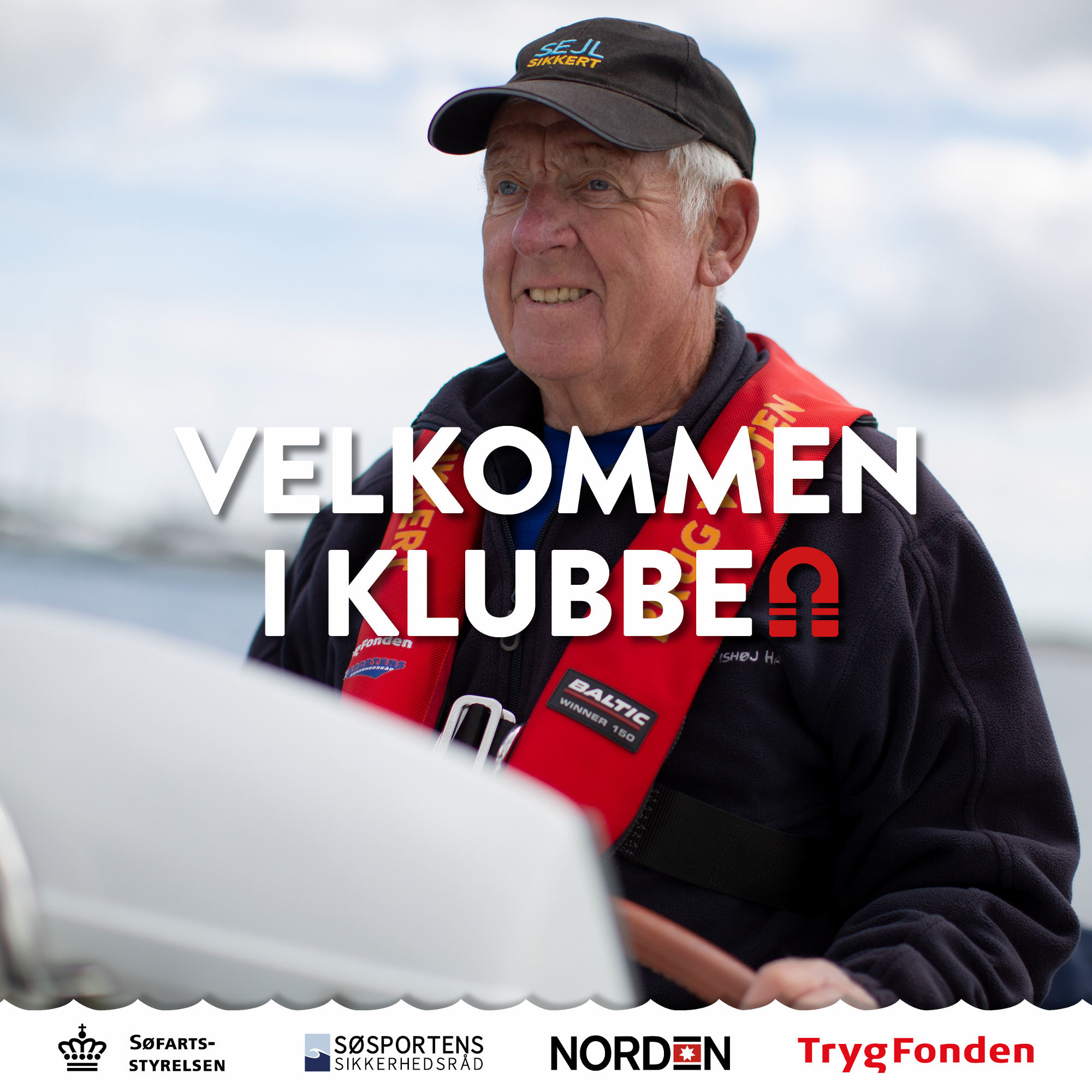 Diskutter: Har klubben/havnen allerede en ambassadør og i hvilken grad er dennes engagement i så fald synligt? Skal der nye kræfter til?
[Speaker Notes: Artikelserie med Tursejleren
Bredt kommunikationssamarbejde med Dansk Sejlunion
Artikler i Fritidsfiskeren]
Styrk klubansvaret
Opret et sikkerhedsudvalg
Formål: 
At være flere om opgaverne
At sikre bred opbakning og koordinering mellem lokale nøglepersoner
SejlSikkert-ambassadør
Havnefoged
Bestyrelsesrepræsentant i klubben
Ledere af aktivitetsafdelinger (kajak, SUP, surf)
Leder af sejlerskolen
Leder af kapsejlads
Ungdomsleder
Diskuter: Hvilke nøglepersoner er relevante at inddrage hos jer?
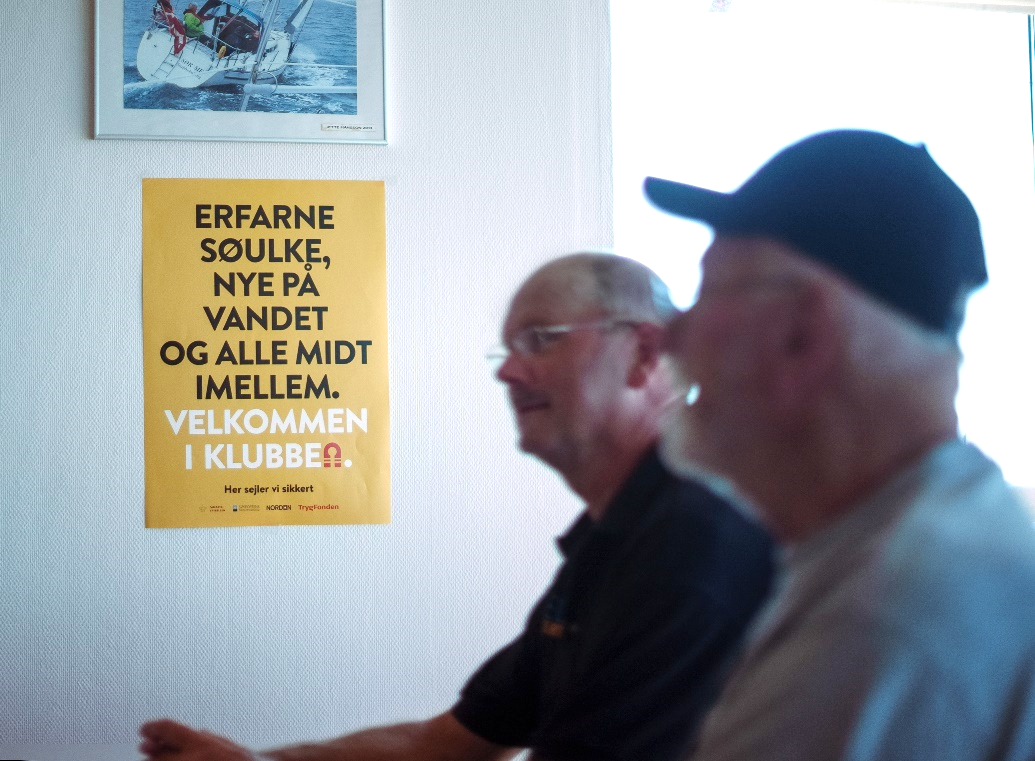 Styrk klubansvaret
Arrangementer om sikkerhed
Demonstrationer på havnen
Manden Ombord igen (SejlSikkert)
Børn på vandet
Havnemanøvrer i hårdt vejr

Faglige foredrag i klubben
SejlSikkert-aften (1 af 4 foredrag)
Dansk Søredningsselskab eller JRCC
Mini-motorlære
Dansk Sejlunion, Dansk Kano & Kajakforbund, Danske Tursejlere, FTLF e.l.
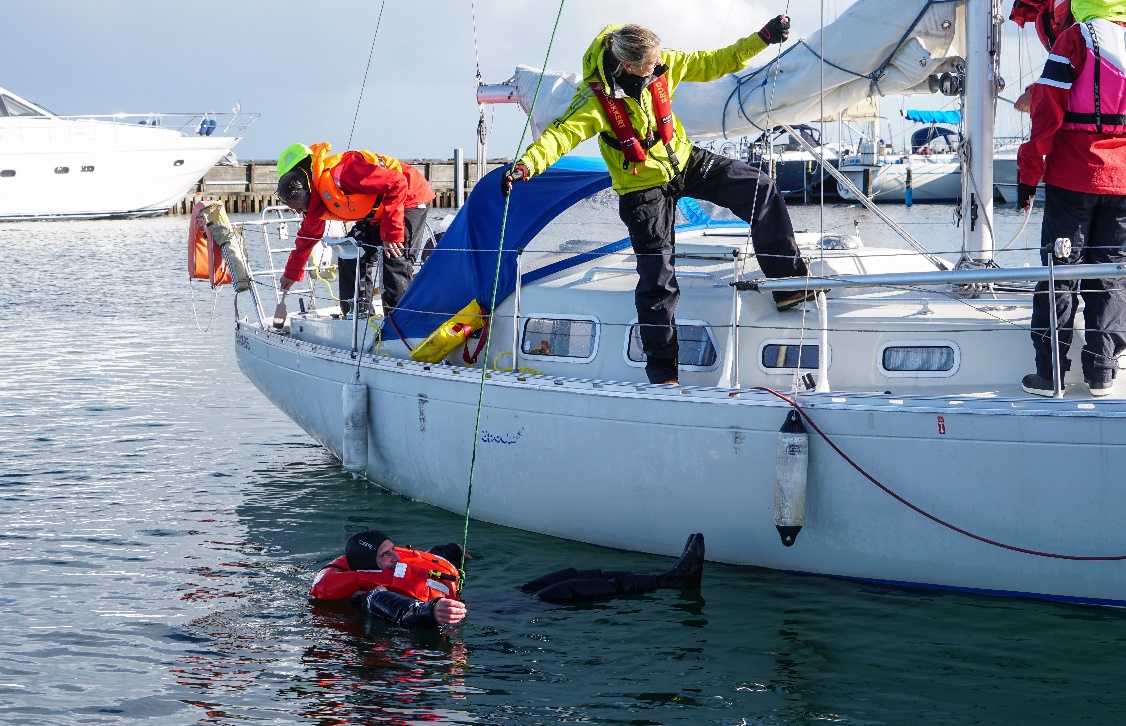 Diskuter: Hvilke arrangementer kunne ellers være relevante?
De nye på vandet
Formål: hvordan sikrer vi, at de nye på vandet bliver en aktiv del af klubben?

Byd velkommen i klubben
Lav en mentorordning
Knyt bånd til sejlerskolen
Lav arrangementer for de nye
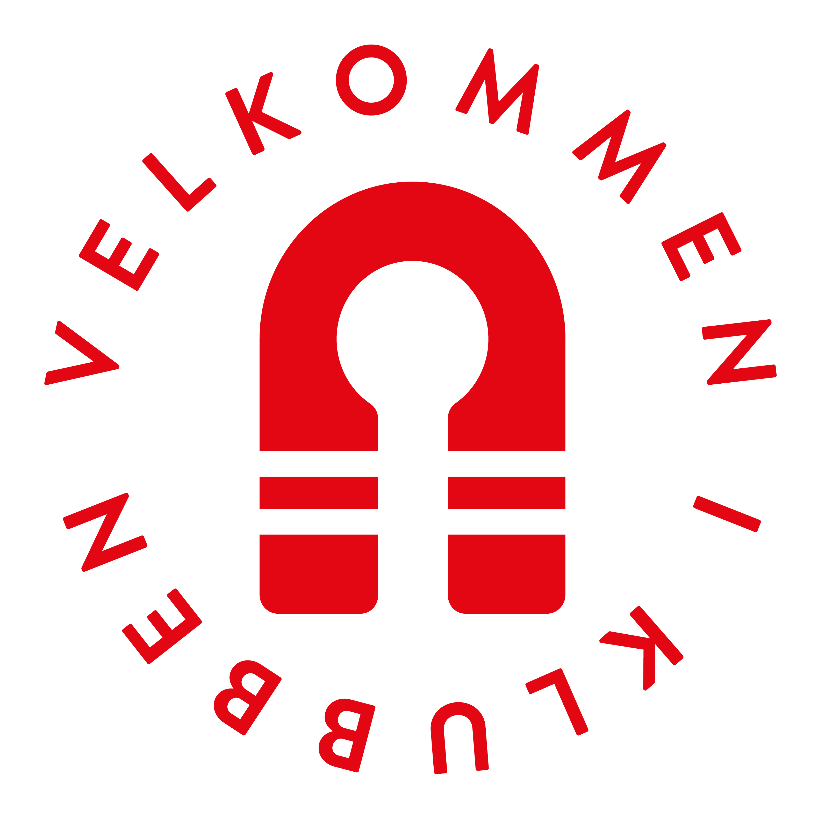 Fastholdelse af medlemmer
[Speaker Notes: Argumenter til 1)
Ikke alle nye på vandet uddanner sig
Ikke alle uddannelser har dybdegående fokus på sikkerhed

Argumenter til 2)
Flere klubber udtrykker en bekymring for, at de nye sejlere mister interessen hurtigt igen og/eller forbliver ”passive” medlemmer, som ikke tager del i klublivet. Derved får klubberne ikke udnyttet muligheden i opretholde den ”fødekæde”, som skal sikre klubbens fremtid. 70% af Dansk Sejlunions klubber udtrykker, at deres største udfordring er at sikre frivillige nok til at tage sig af klubbens drift.]
De nye på vandet
Byd velkommen i klubben
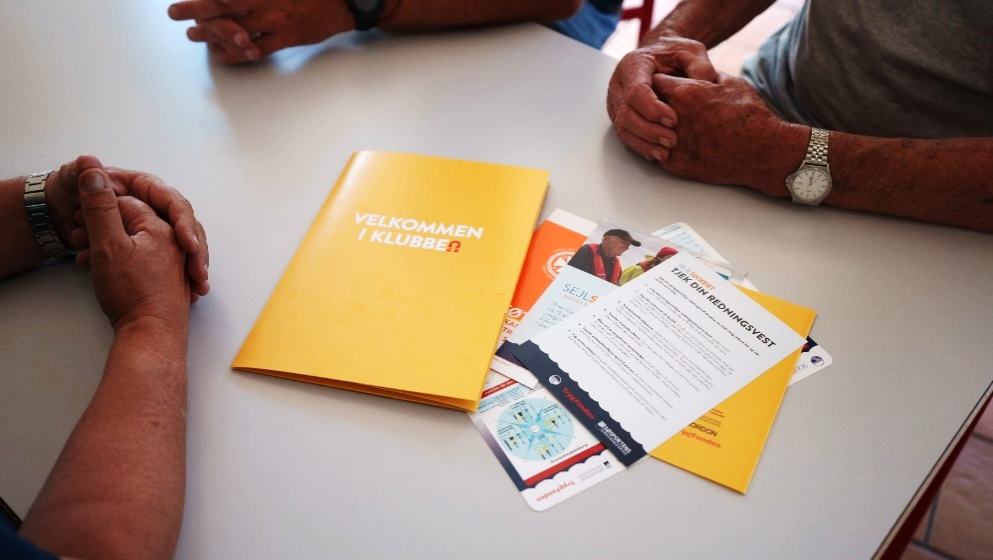 Afhold introaftener for alle nye medlemmer
Tildel en mentor til alle nye medlemmer

Byd indenfor i klubben med materialer
F.eks. Velkommen i klubben-skilt i stedet for ”privat klub”. 
Brug SejlSikkerts velkomstmappe
Info fra klubben
Info fra SejlSikkert
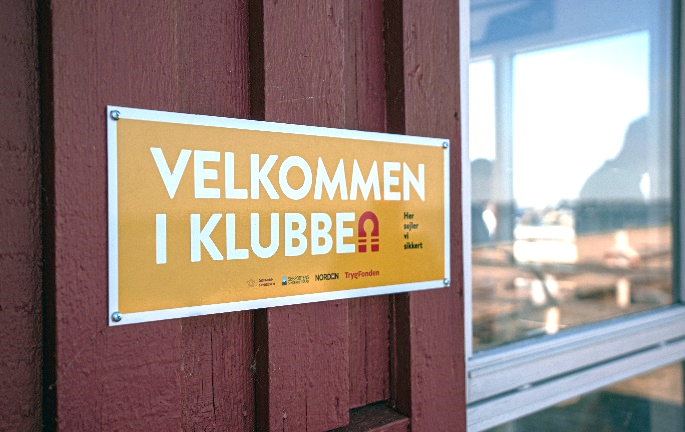 Diskuter: Hvordan tager I imod nye medlemmer?
De nye på vandet
Mentorordning
Opret et gruppe af mentorer
Med både med erfarne og relativt nye i klubben.

Mentorernes funktioner
Tage nye medlemmer med på vandet i medlemmets egen eller klubbens båd.
Give vejledning til de mange praktiske gøremål som vedligehold, motorservice osv.
Give rundvisning i klubben, værkstedet, havnen osv. 
Give intro til klubbens skrevne og uskrevne regler.
Involvere det nye medlem i det sociale fælleskab
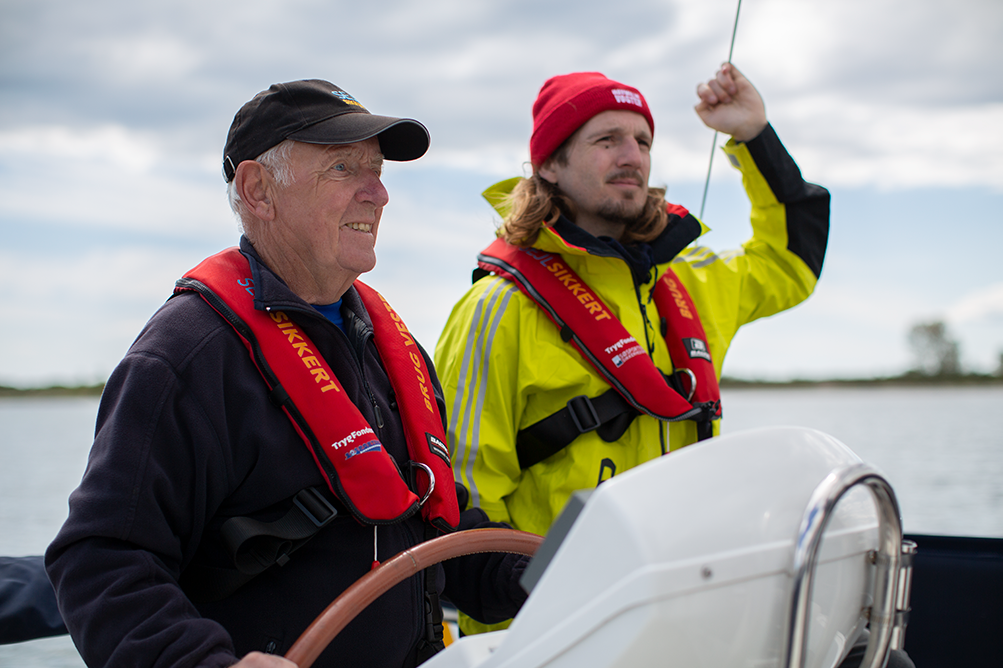 Diskuter: Hvilken rollen kan mentorerne udfylde hos jer?
[Speaker Notes: - Sejlads er en kompleks aktivitet, der kræver megen læring for nye. Mentorerne kan være med til gøre det lettere for de nye at finde svar på de mange spørgsmål.
- Samtidig kan mentorer være med til at gøre de nye trygge ved sejlads.]
De nye på vandet
Knyt bånd til sejlerskolen
Inviter sejlerskoleelever til klubarrangementer – og omvendt
Kapsejlads eller tursejlads
Fællesspisning
Faglig arrangementer (evt. med SejlSikkert)

Stil klubbåd til rådighed
Mange nye kan enten ikke få plads til egen båd eller har 
ikke egen båd.
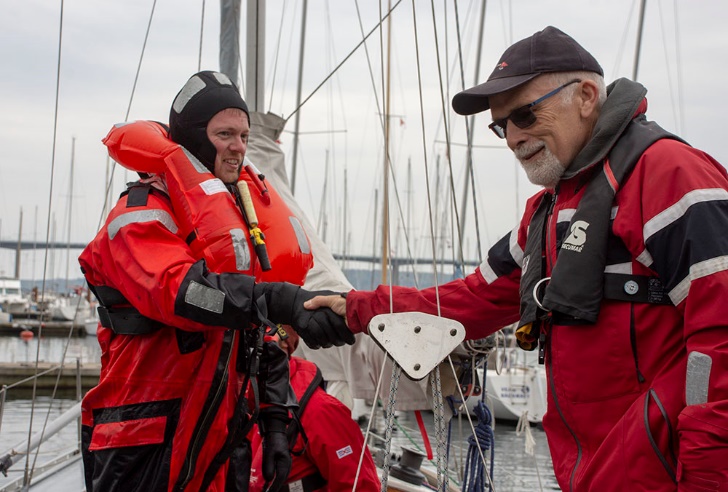 Diskuter: Hvordan får i de nyuddannede fra sejlerskolen til at blive en del af klubben hos jer?
[Speaker Notes: De mange elever er en unik mulighed for at få styrket fødekæden af aktive klubmedlemmer. 
Hvordan undgår man at eleverne forsvinder så snart de har bestået prøven?
Klubben skal være med til at faciliteere at ny komme med ud at sejle med de erfarne]
De nye på vandet
Arrangementer særligt for de nye på vandet
Klubtur på vandet for nye medlemmer
Social tur med sikkerhed i fokus med introduktion til det lokale farvand. 
Første nat for ankerKlubaften om Ankringsteknikker, valg af anker
Hårdt vejr Sådan håndterer man hårdtvejrssejlads.
Min første ”langtur”Oplæg fra andre medlemmer.
På vandet med børn
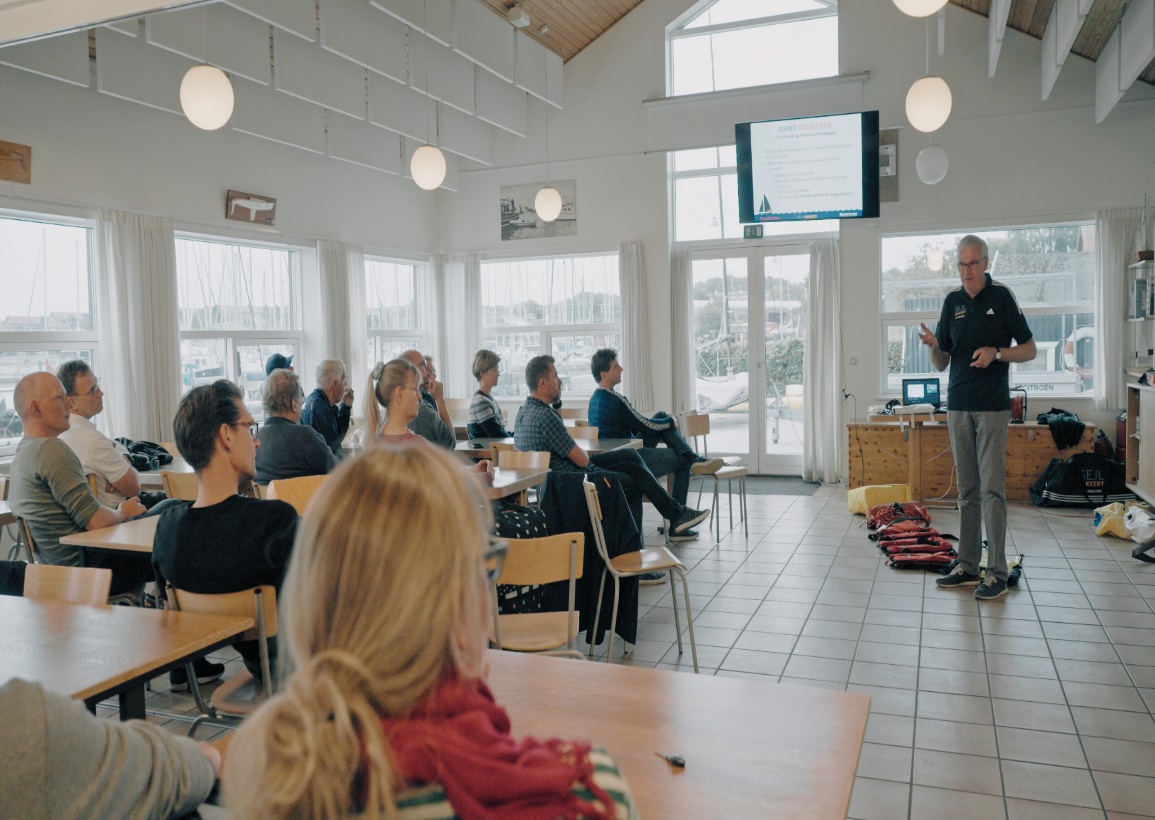 Diskuter: Hvilke arrangementer kunne ellers være relevante for nye på vandet?
Opsamling
De nye på vandet
Styrk klubansvaret
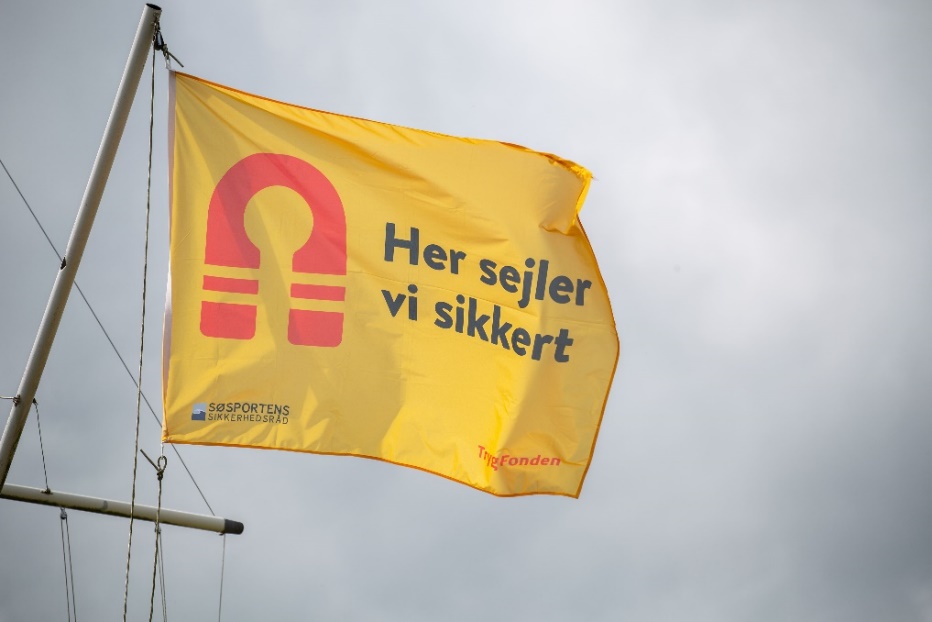 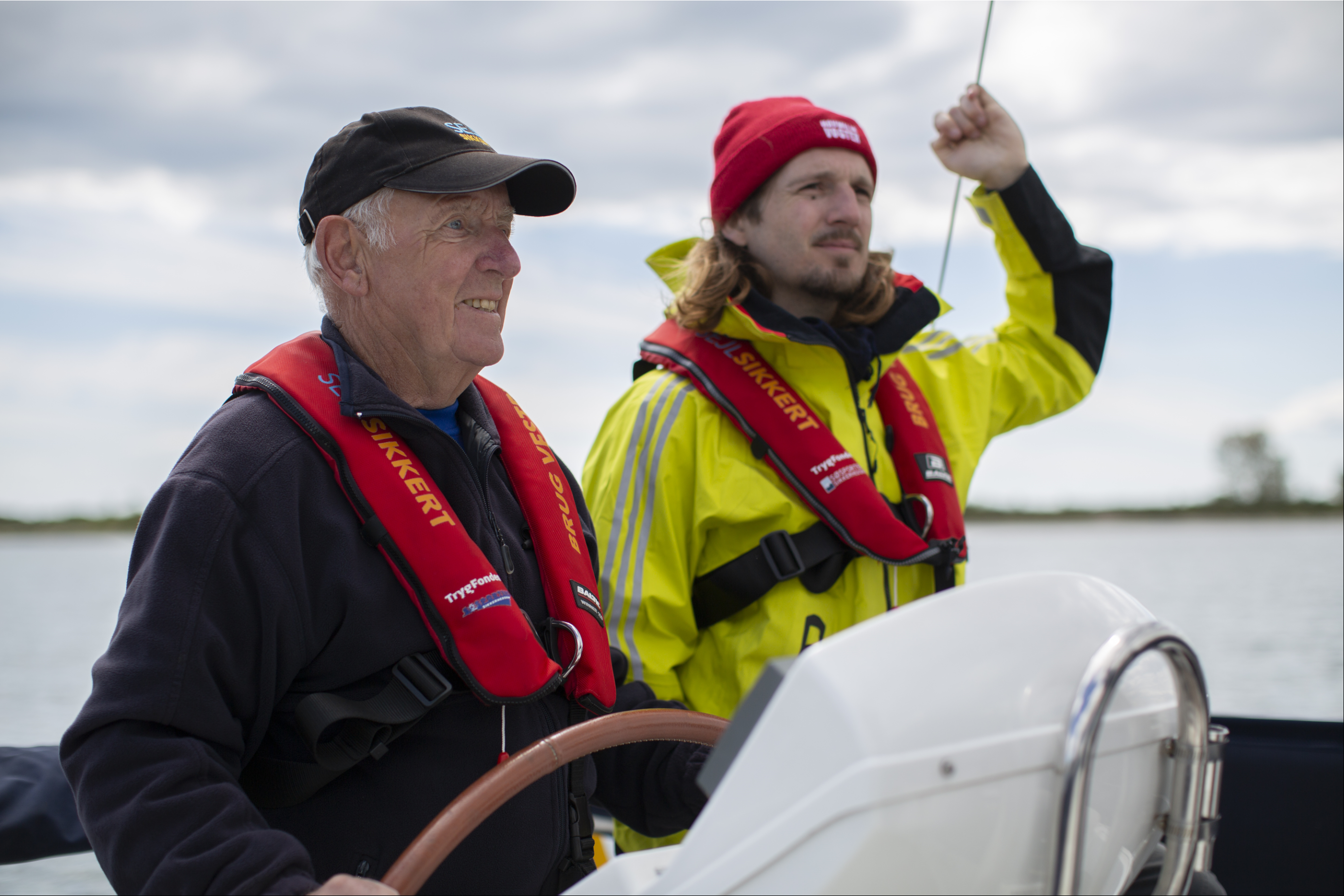 Lav et værdisæt for sikkerhed 
Udnævn en SejlSikkert-ambassadør
Opret et sikkerhedsudvalg
Lav faglige sikkerhedsarrangementer
Byd velkommen
Lav en mentorordning
Knyt bånd til sejlerskolen
Lav arrangementer for nye medlemmer
Inputs fra salen
Kan I brug anbefalingerne i jeres klub?

Hvordan sikrer vi at sikkerhedskulturen 
holder ved i klubben?
Tag det første skridt
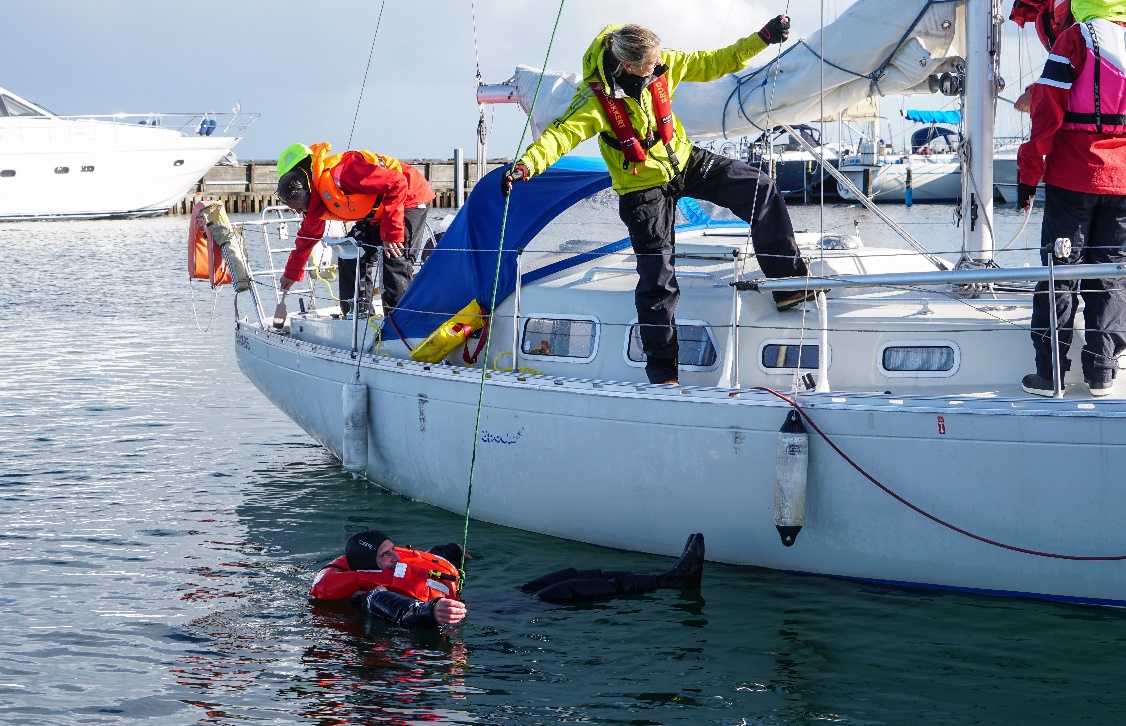 Book et besøg af SejlSikkert i dag!
Mere info på sejlsikkert.dk
Her kan du bl.a.:

Booke en instruktør 
Bestille materialer
Få inspiration til arrangementer
Finde alle de øvrige anbefalinger fra ”Sikkerhed i Klubben” konceptet
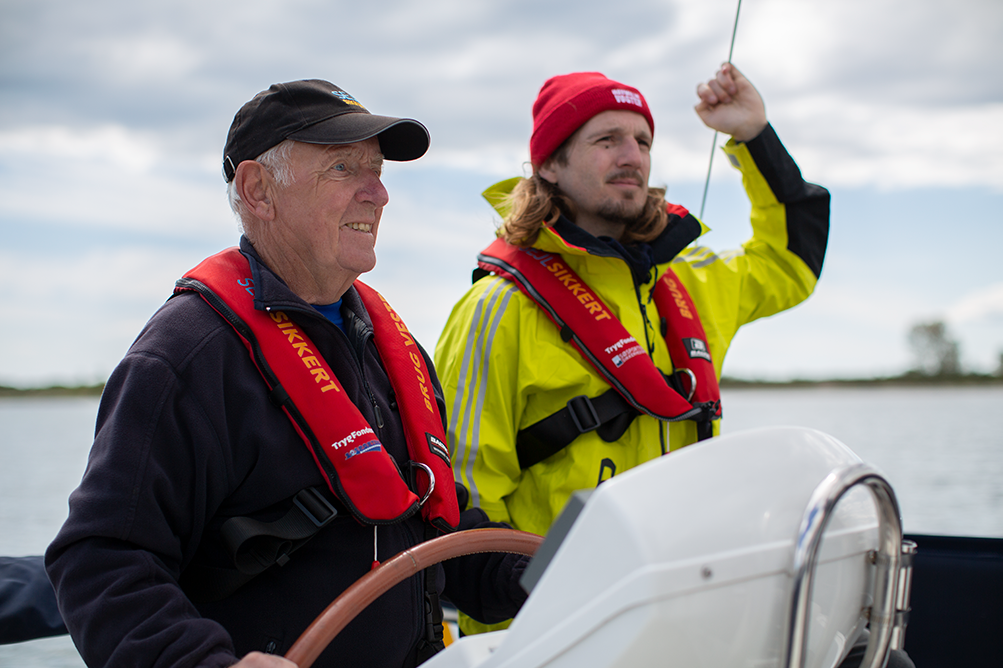